Prvotné náboženstvá
Človek je tvor zvedavý
?
Človek je tvor zvedavý
Prečo som na tomto svete?
Človek je tvor zvedavý
Aký zmysel má môj život?
Človek je tvor zvedavý
Odkiaľ som sa tu zobral?
Prvotné náboženstvá
Sú prejavom:
jednoduchej viery
údivu
strachu
Z prírodných javov, ktorým ľudia nerozumeli
Zbožstvenie prírodných javov bolo formou Panteizmu
Panteizmus
Prvotné náboženstvo ľudstva.
Stotožňuje Boha s prírodou a príroda je Bohom
Príroda je matka všetkého
Ľudia hľadali odpovede na zmysel života
Nerozumeli bleskom, hromom, záhadou pre nich bolo zemetrasenie, záplavy. Rovnako nerozumeli významu existencie Slnka, Mesiaca či hviezd a preto tieto prírodne javy začali považovať za bohov.
Preto ich vzývali a prosili o priazeň.
Úcta a viera z dravých zvierat
dravé zvieratá
Verili že úcta k určitému zvieraťu ich kmeňu poskytuje ochranu
Viera v sny
Viera v sny
Ľuďom sa snívalo o zosnulých predkoch, ktorých v dôsledku toho považovali za živých
Verili v pôsobenie neosobnej sily
mýtus
Viera sa posúvala z generácie na generáciu cez mýty
Sú tu príbehy, ktoré sa ústne tradovali
kozmogónia
To sú mýty o vzniku sveta
mágia
Pomocou nej sa ľudia snažia nakloniť si boha na svoju stranu.
Základné typy mágie starých kmeňov a rodov:
Homeopatická – založená na podobnosti
Dotyková mágia – založená na zákone dotyku
Dotyková mágia
Praktizovala sa v obradoch, v ktorých malo byť ublížené nepriateľom.
Voskovú figúrku postupne pálili nad ohňom. 
Do vosku vložili nepriateľove vlasy, nechty, mihalnice, zuby alebo sliny.
Homeopatická mágia
Praktizovali ju na Sumatre
Pred pôrodom kreslili muži na vnútorné steny jaskýň postup pôrodu, lebo verili, že im to zabezpečí ochranu dieťaťa aj matky pri pôrode
homeopatia
Je systém liečby založenej na použití nulových koncentrácií liečiv.
Princípy homeopatie
Princíp podobnosti
Hovorí, že látka vyvolávajúca u zdravého človeka určité príznaky vraj dokáže liečiť chorého, ktorého choroba sa prejavuje podobnými príznakmi
Princíp nekonečne malých dávok
Podľa tohto princípu je prípravok tým viac účinnejší, čím menej pôvodnej účinnej látky obsahuje, to znamená, čím viac je zriedený
Potenciácia a dynamizácia
Tieto dva princípy spočívajú v tom, že homeopatiká sú pripravované postupným riedením (potenciácia) a vždy následným potrasením (dynamizácia)
Potenciácia
Liečivá látka sa do konečnej koncentrácie zrieďuje (potencuje). Táto látka sa pridá k riedidlu (najčastejšie k vode či zriedenému liehu) v pomere buď 1 : 9 (označuje sa ako D1) alebo 1 : 99 (označuje sa C1) a zmes sa pretriasaním mieša. Z takto premiešanej zmesi sa opäť vezme jeden diel, ktorý sa v rovnakom pomere zmieša s riedidlom a rovnakým spôsobom spracúva. Každé ďalšie riedenie sa označuje zväčšením indexu o jednotku (napr. D2, D3... Dx, resp. C2, C3 ...Cx
dynamizácia
Zmiešavanie pri potenciácii sa nazýva dynamizácia. Týmto zmiešavaním sa z látky uvoľňuje jej „duchovná esencia", ktorá je v nedynamizovanom stave „zviazaná hmotou" a má byť vlastným nositeľom účinku. Liečivo od určitého riedenia (D24, resp. C12) už štatisticky neobsahuje ani jedinú molekulu východiskovej látky a tvorí ho buď samotný cukor (pri granuliach alebo globuliach) alebo rozpúšťadlo, zvyčajne zriedené liehom (pri roztokoch - kvapkách).
Registrácia homeopatík
Hoci sa homeopatom nepodarilo dokázať účinok homeopatík, presadili, že homeopatiká sú registrované (teda povolené na používanie ako liečivá) bez akéhokoľvek potvrdenia liečebnej účinnosti.
v krajinách, kde by pri registračnej procedúre museli svoju účinnosť preukázať (napr. v Nórsku), nie je zaregistrovaný jediný homeopatický prípravok.
Dôsledky užívania homeopatík
Samotná homeopatická literatúra hovorí o zmenách psychiky, ktoré sú sprevádzané rôznymi mystickými zážitkami, napr. sny mytologického charakteru
sirup STodal
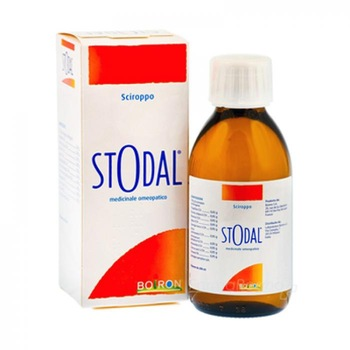 Ipecacuanha (Uragoga pravá) 3 CH ……………….....0,95 g 
Spongia tosta (Hubka umývacia) 3 CH ……………......0,95 g 
Sticta pulmonaria (Jamkatec pľúcny) 3 CH………………..0,95 g 
Drosera MT (Rosička okrúhlolistá–materská tinktúra)......0,95 g 
Polygala sirup……………………................................. 19,00 g 
Tolu sirup……………………………................................. 19,00 g 
Ďalšie zložky sú: 
Pomocné látky: karamel, sacharóza (súčasť sirupov), jednoduchý sirup, etanol 96%, kyselina benzoová.
Liečivá: 100 g sirupu obsahuje: 
Pulsatilla (Poniklec lúčny) 6 CH………………………..0,95 g 
Antimonium tartaricum (Vinan antimonito draselný) 6 CH……….....0,95 g 
Rumex crispus (Štiav kučeravý) 6 CH …….....0,95 g 
Myocarde (Srdce) 6 CH……………………………………………………....0,95 g 
Bryonia (Posed biely) 3 CH…………………………………………………..0,95 g 
Coccus cacti (Červec nopálový) 3 CH………………………………………..0,95 g
Liek oscillococcinum
Čo Oscillococcinum obsahuje 
- Liečivo: 
 Anas barbariae hepatis et cordis extractum 200K (0,01ml/g) 
(extrakt z pečene a srdca kačice Anas barbariae) 
 - Ďalšie zložky sú sacharóza a laktóza.
Prvotné náboženstvá